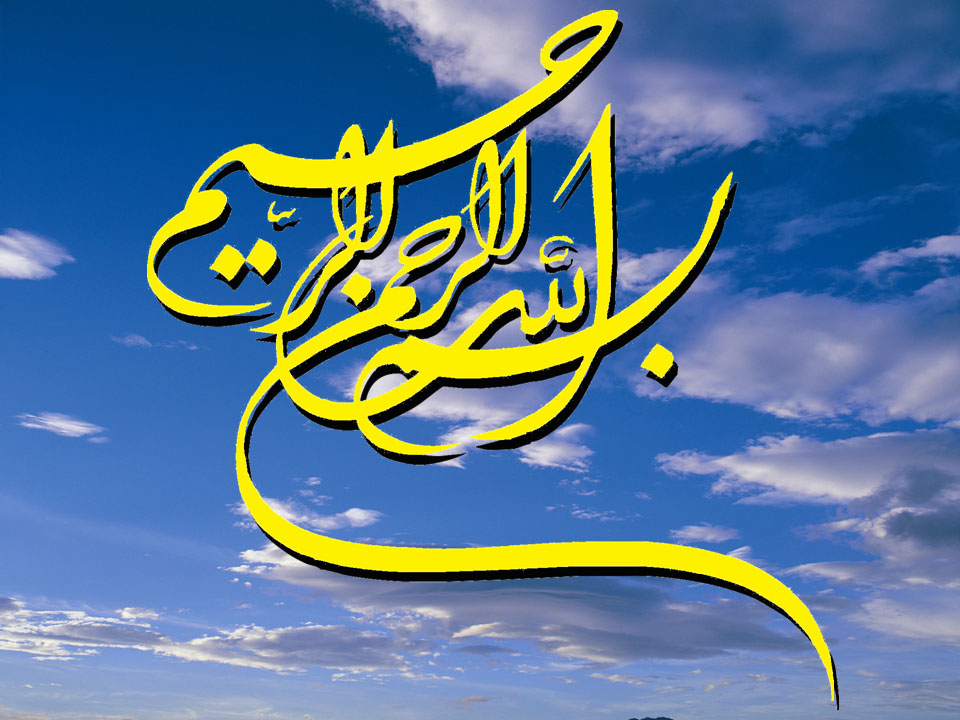 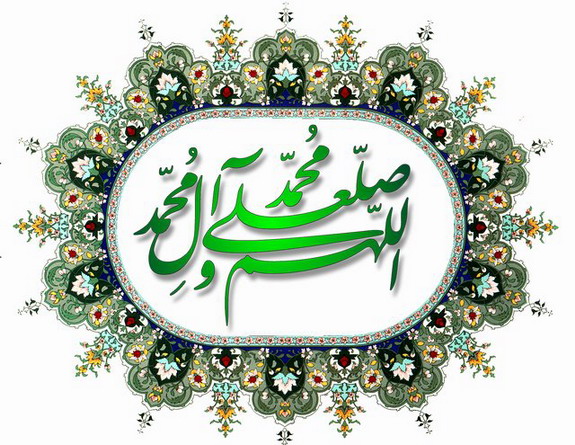 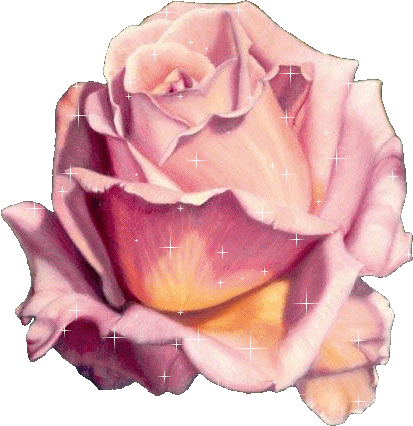 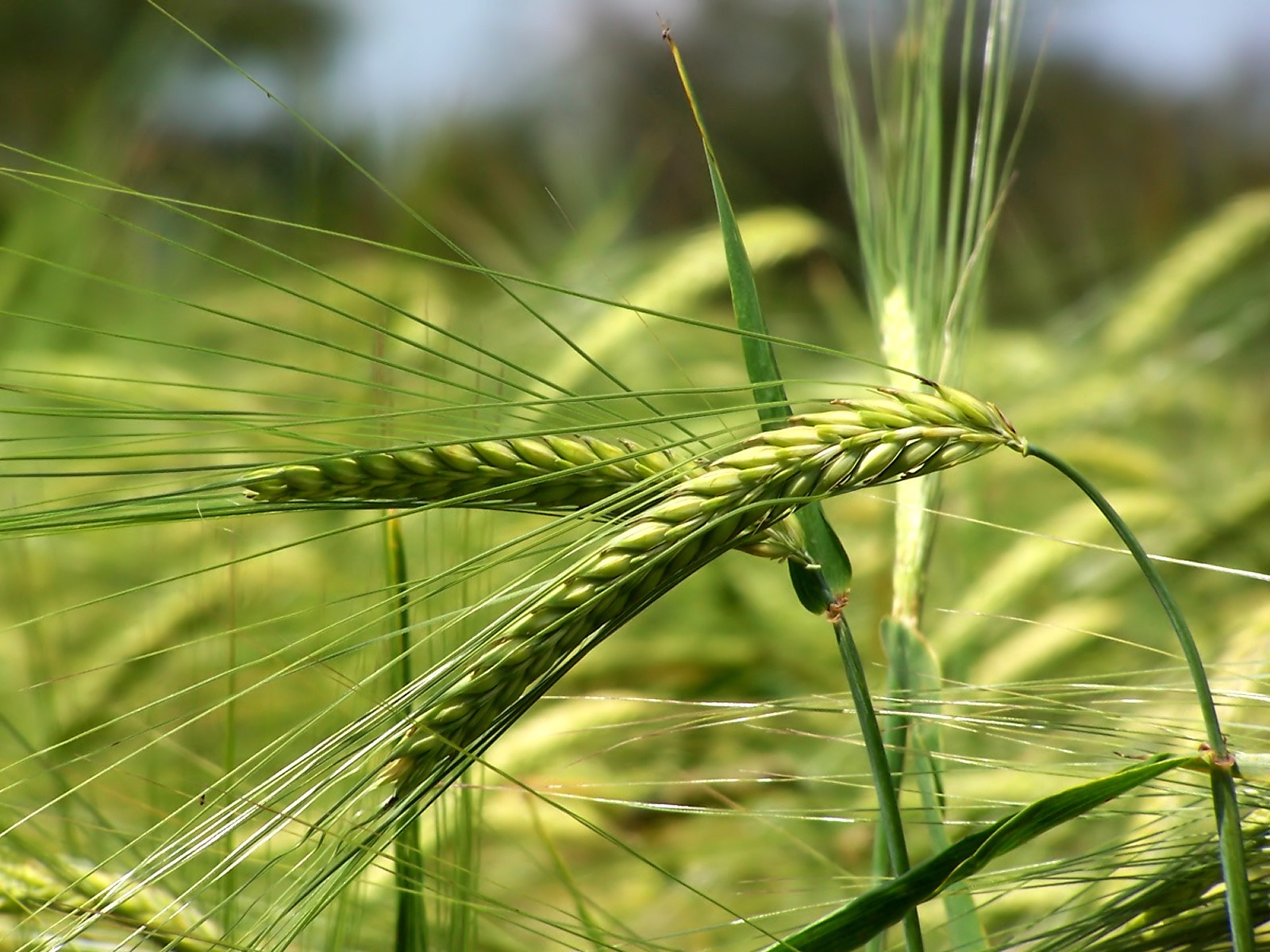 سیستم سفارشات خرید و انبارداری
مدرس: حمیده رشیدی فیروزآبادی
مقطع : کاردانی حسابداری مالی ترم 2
جلسه : 2
اهداف و مدل های اقتصاد کلان
امروزه اغلب اقتصاددانان بر این عقیده اند که دولتها باید از طریق اقدامات خود بر فعالیتهای اقتصادی تاثیر گذاشته و این فعالیتها را در جهتی صحیح وسازنده هدایت نمایند. از جمله اهداف اقتصادی که دولتها در حال حاضر جهت افزایش سطح زندگی و رفاه شهروندان خود دنبال می کنند عبارتند از:
اشتغال کامل و جلوگیری از بیکاری 
رشد مداوم اقتصادی 
تعادل در تراز پرداختهای خارجی
ثبات قیمت ها و جلوگیری از تورم
دولتها با اتخاذ سیاست های اقتصادی در پی تحقق اهداف خود می باشند. این سیاست ها یا اقدامات را می توان در دو دسته ی سیاست های پولی و مالی جای داد.
یکی از اهداف سیاست های اقتصادی نیل به نرخ رشدی مداوم و متعادل می باشد. 
رشد اقتصادی: از طریق محاسبه ی تغییر در درآمد ملی قابل سنجش و اندازه گیری می باشد.
درآمد ملی : ارزش کل پولی کالاها و خدمات نهایی که طی یک دوره ی یکساله
بازرگانی داخلی و خارجی
بازرگانی بخشی مهم از سیستم کلان اقتصادی یک کشور به شمار می آید. بازرگانی یا تجارت به مبادله ی کالا و خدمات میان اشخاص حقیقی و حقوقی داخل یا خارج از کشور اطلاق می شود.
تجارت را می توان به تجارت داخلی وخارجی تقسیم کرد.
تجارت داخلی: مبادله ی کالا و خدمات میا اشخاص حقیقی و حقوقی مقیم داخل محدوده ی یک کشور را تجارت داخلی می نامند.
تجارت خارجی (تجارت بین الملل): مبادله ی کالاها و خدمات میان کشوری معین با کشورهای خارجی و سایر کشورهای جهان را تجارت خارجی می نامند.
همانند هرگونه سیستمی، کلیه فعالیتهای بازرگانی داخلی و خارجی باید در چارچوب اهداف بازرگانی داخلی و خارجی و این اهداف نیز باید همسوی با اهداف کلان اقتصادی نظیر تثبیت قیمت ها، اشتغال کامل، تراز بازرگانی و رشد اقتصادی موثر واقع می گردد.
لذا توان تحلیل اثرات فعالیتهای بازرگانی داخلی و خارجی بر اقتصاد یکی از ویژگی های برجسته مدیران بازرگانی و به خصوص مدیران خرید را تشکیل می دهد.
اصول سیاست بازرگانی
اهم اصول سیاست بازرگانی عبارت است از:
تامین نیازمندیهای اقتصادی: 
در راستای برنامه ی توسعه وخودکفایی ملی جهت رفع نیاز به کالاهای مصرفی و سرمایه ای 
2. صادرات:
جهت تامین منابع مالی ریالی و ارزی، کاهش وابستگی و رونق اقتصادی، اشتغال و موازنه بازرگانی
3. ایجاد رقابت:
میان توزیع کنندگان منابع مختلف و شناخت بازارهای مختلف جهت ایجاد رقابت و بهره گیری از کیفیت و قیمت برتر
4. انتقال تکنولوژی:
فراگیری مهارت های فنی و خدماتی و تکنولوژیکی
5. ایجاد حس اعتماد متقابل:
برقراری روابط تجاری و بازرگانی پایدار با سایر سازمان ها و کشورها
مقررات عمومی صادرات و واردات
در ایران، دولت همه ساله مقررات عمومی صادرات و واردات و آیین نامه ی اجرایی آن را تهیه می کند. اهم موضوعات مندرج در مقررات عمومی شامل مواردی است که بسیار حائز اهمیت است.این موضوعات عبارتند از:
تعیین حقوق گمرکی: مالیات دولت که به قصد ایجاد در امد وضع می شود و تعیین معافیت های گمرکی
سود بازرگانی: وجوه اخذ شده از واردات جهت حمایت از صنایع و تولید کنندگان داخلی، تنظیم الگوی مصرف و کسب درآمد برای دولت.
کارت بازرگانی: گواهی اشتغال به کار واردات و صادرات.
تعیین انواع کالاها: مجاز،  مجاز مشروط، غیرمجاز و ممنوع.
تعیین استاندارهای لازم الاجرا در امر واردات و صادرات کالاها و خدمات.
تعیین سیاست های خاص وارداتی : سیاست های تحدید واردات به مقتضای شرایط اقتصادی.
تعیین سیاست های حمایت از صادرات: نظیر پیمان ارزی، کمیسیون نرخ گذاری کالاهای صادراتی و نرخ ترجیحی ارز.
تشکیلات و سازمان کسب و کار در ایران
عاملان فعالیت های اقتصادی و بازرگانی به سه گروه تقسیم می شوند که عبارتند از: دولتی، تعاونی و خصوصی.
اختلاف این سه گروه در اهداف و روش تصمیم گیری آنها می باشد:
هدف بخش دولتی از فعالیت های بازرگانی معمولا متعدد بوده و منحصر به کسب سود نمی باشد.این اهداف به وسیله ی قانون و یا در اساسنامه ای برای هر عامل یا واحد فعالیت تعیین می شود.
هدف بخش تعاونی، تحقق اهداف اعضا و رفع نیازهای مشترک آنها می باشد. در این بخش افراد برای نیل به هدف معینی با هم همکاری می نمایند.
هدف بخش خصوصی از تولید و تجارت کسب سود است. این بخش متناسب با فرهنگ حاکم، شرایط اقتصادی کشور و قابلیت کارگزارانش تلاش می کند تا سود خود را در کوتاه مدت یا بلند مدت در یک واحد کسب و کار به حداکثر برساند.
نقش و دامنه ی خرید
یکی از علل گسترش و تحول در خرید را می توان تغییر در فعالیت های تجاری دانست که از وسعت و تنوع بیشتر محصولات، دوره عمر کوتاهتر انها، کیفیت استاندارد بالاتر آنها، آگاهی بیشتر مصرف کنندگان از بازارها و نیازها و رقبای موجود در بازار نشات می گیرد.
یکی دیگر از علل تحول در خرید، مشتری مداری و بهره گیری ازروشهای پیشرفته ی مدیریت کیفیت فراگیر می باشد که توجه خود را به مردم و کیفیت طراحی محصول و فرایندها معطوف نموده اند.
جهت بهره گیری صحیح از عرضه کنندگان محصول باید سعی شود تا اقدامات زیر انجام شود:
خرید عمده به منظور اخذ تخفیفات کلی و کاهش هزینه های هر واحد محصولات 
بالا نگهداشتن سطح موجودی به منظور در دسترس بودن کالا و جبران پایین بودن کیفیت کالاهای جایگزین .
عدم تعهد بلندمدت و سرمایه گذاری در فرآیند سفارش دهی و ایجاد نظام مناسب جهت مقابله با تعداد سفارشهای مورد نیاز خرید.
اهمیت اقلام خرید
دو عامل مهم موثر بر اولویت بندی در خریدها عبارت است از: 
اهمیت آن قلم خرید برای شرکت
پیچیدگی بازار عرضه 
اهم عواملی که یک قلم کالا را با اهمیت می نمایند عبارتند از:
هزینه ی سالانه مصرف شده در خصوص آن قلم کالا زیاد باشد.
نقش کالای خریداری شونده بر محصولی که کم تعداد بوده ولی بر فروش و سود موثر است.
کالا در تولید محصولات متعددی کاربرد داشته باشد.
نقش حیاتی کالای مزبور در ساخت محصول جدید و با اهمیت برای شرکت.
هزینه عدم دسترسی به منابع بالا باشد و نامرغوب بودن کالا لطمه ی زیادی را به اعتبار شرکت وارد نماید.
مشخصات محصولات موضوع خرید
یکی از اقدامات اساسی در خرید، ارائه توصیفی صحیح از نیازها وخواسته ها به عرضه کنندگان می باشد. جهت اطمینان از انتقال صحیح و روشن و بدون ابهام خواسته ها باید سه نوع مشخصات را تعیین نمود:
مشخصات تجاری:
این مشخصات توسط سازمان های ملی یا دولتی تعیین می شوند. نظیر ابعاد حساس، ترکیبات شیمیایی محصول وحدود تغییرات استاندارد و مجاز کالاها.
مشخصات تجاری اقلامی که کاربرد وسیعی دارند و تقاضای وسیعی برای آنها وجود دارد کاملا مشخص است.
2. مشخصات طراحی:
در صورتی که هزینه اقلام استاندارد قابل قبول نباشد یا محصول توسط حق امتیاز یاحق انتشار حمایت شود و لزوم به طراحی خاص برای رفع نیاز وجود داشته باشد، باید مشخصات طراحی دقیقا مشخص گردد.
3. مشخصات عملکردی:
بیان نیازهای مورد انتظار عملکردی از محصول،  عرضه کننده را آزادتر می گذارد تا از مهارت هایش بهتر بهره گیرد و هزینه هایش را کاهش دهد و بهترین راهکارتامین کننده نیازهای عملکردی را برگزیند.
زمان مناسب خرید
در صورت وجود بودجه و منابع خریدی معین، زمان خرید بسته به نیاز مصرف کننده خواهد بود ولی تعیین زمان اقلامی که مکررا خریداری می شوند مشکل می باشد.
عواملی که بر این تصمیم موثرند عبارت است از:
مقادیر موجودی و مقادیر مورد نیاز به محصول در آینده
فواصل زمانی بین سفارش خرید و دریافت کالا و حداقل مقدار سفارش در هر بار سفارش از عرضه کننده
سایر محصولات خریداری شونده از عرضه کننده ی مشخص جهت کاهش هزینه های حمل 
در غالب شرکتها موجودیهای کافی نگهداری میشود و به محض رسیدن میزان موجودی به سطح یا نقطه ی سفارش مجدد، سفارش خرید داده می شود.
روشهای بهبود نقطه سفارش، عبارت است از:
بهره گیری از تکنیک های دقیق پیش بینی تقاضا برای محصول که موجودی احتیاطی کمتری را به ارمغان می آورد.
کوتاهتر کردن فاصله زمانی انتظار بین زمان سفارش و دریافت آن
کاهش حجم خریدهای مازاد بر نیاز واقعی کنونی جهت ذخیره سازی
مدیریت عرضه کنندگان
مهمترین وظایف خریدار در مدیریت عرضه کنندگان عبارت است از:
تحقیق و نظارت مستمر بر منابع جاری وبالقوه عرضه 
هماهنگ سازی اطلاعات دریافتی از سایر بخشهای سازمان در مورد عرضه کنندگان
برنامه ریزی و کنترل دقیق و مستمر عرضه کنندگان

مهمترین منابع اطلاعاتی جهت مدیریت صحیح عرضه کنندگان عبارت است از:
بانکهای اطلاعاتی جاری و گذشته ی عرضه کنندگان، راهنماهای بازرگانی، مطبوعات بازرگانی، خود عرضه کنندگان و تماس با آنها، نمایشگاهها و کنفرانس ها، اتاق بازرگانی، گزارش های سالانه شرکت هاو...
یکی از نکات کلیدی در مدیریت عرضه کنندگان، مدیریت حسابهای کلیدی و تمرکز بر روی چند عرضه کننده می باشد.
قیمت گذاری خرید
قیمت گذاری خرید تابعی از هزینه ها می باشد. بهای خرید تنها هزینه به شمار نمی اید بلکه سایر هزینه ها نیز باید مورد توجه خاص قرار بگیرند. 
اهم این هزینه ها عبارت انداز: هزینه های سفارش دهی، هزینه های حمل و نقل، جابه جایی، تخلیه و بارگیری، هزینه های بررسی عرضه کنندگان، هزینه های شمارش و بازرسی کیفیت و هزینه های کیفیت نامناسب که منجر به ضایعات و دوباره کاری یا هزینه های برگشتی فراوانی می شود.
قیمت یا بهای خرید اولیه کالاها نیز خود از سه دسته هزینه های متغیر، ثابت و نیمه متغیر تشکیل می شود.
تعدادی از عرضه کنندگان در پی دستیابی به سودی یکسان می باشند. تعدادی دیگر قیمت های خود را برای تشویق نوع خاصی از رفتار تعدیل می نمایند. به عنوان مثال، تخفیف نقدی زیادی را ارائه می نمایند.گروهی نیز تخفیف را برای خریدارانی با حجم های زیاد در نظر می گیرند و به اصطلاح تخفیفات بازرگانی ارائه می دهند. 
تخفیف فصلی نیز نوع دیگری از سیاست تعدیل قیمت به شمار می آید.
ابزارهای تحلیل قیمت
ابزارهای اصلی تحلیل قیمت را می توان به شرح ذیل برشمرد:
مناقصه ی رقابتی و انتخاب کمترین قیمت فروش به ازای کیفیت و سایر شرایط مشابه
مقایسه ی قیمت های مناقصه ای و قیمت های پیشنهادی با قیمت های متداول و رایج در بازار 
مقایسه ی قیمت های جاری با انچه در گذشته وجود داشته با توجه به تفاوت زمانی موجود تا آن زمان.
خریدهای سرمایه ای
خریدهای سرمایه ای اقلامی هستند که به طور دائم استفاده می شوند و برخلاف اقلامی نظیر مواد اولیه که در فاصله ی کوتاهی به مصرف می رسند از عمر طولانی تری برخوردار می باشند و تجهیزات رایانه ای و ماشین آلات و اقلامی نظیر اینها دائما خریداری نمی شوند و لذا تصمیم گیری صحیح جهت خرید عواقب طولانی مدتی را بر جای خواهد گذاشت.
همچنین توجه به سایر هزینه ها نظیر لوازم یدکی و تعمیر و نگهداری در طول عمر اقتصادی انها که ممکن است از پرداختها و قیمت های اولیه مهمتر باشند در خور توجه  می باشد.
معیارهای ارزیابی عملکرد عرضه کنندگان
معیارهای ارزیابی عملکرد عرضه کنندگان و واحد خرید عبارت است از:
تعداد عرضه کنندگان در برابر هر خرید
درصد سفارشهای عقب افتاده
درصد خروج موجودی کالا از انبار ناشی از تاخیر در تحویل وطولانی شدن زمان انتظار 
تعداد دفعات وقفه در تولید به دلیل تاخیر در تحویل کالا
مقدار تحویل شده درمقایسه با مقدار سفارش شده 
ارزش موجودی عرضه کننده که سازمان خریدار آن است.
کیفیت حمل ونقل و خسارات وارده بر محموله ها ناشی از اندازه گیری ناصحیح
درصد اقلام ودرصد محموله های رد شده
خدایا چنان کن سرانجام کار تو خشنود باشی و ما رستگار
التماس دعا
18